Основы практического использования нейронных сетей.Лекция 4. Основные этапы разработки НС.
Дмитрий Буряк.
к.ф.-м.н.
dyb04@yandex.ru
Определение задачи
Входные данные: 1D вектор, тензор, последовательность,…
 Тип задачи
 Бинарная классификация: спам-детектор
 Много-классовая классификация: распознавание команд
 Классификация со множеством меток для каждого примера: поиск изображений
 Регрессия: определение жизненных показателей человека (пульс, давление)
 …
 Выходные данные.
2
Сбор данных
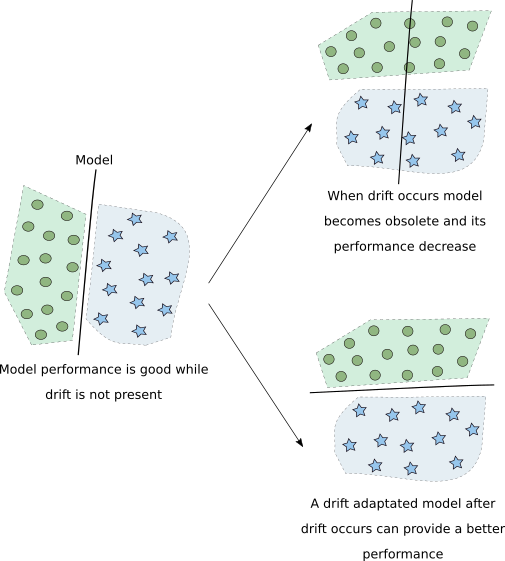 Алгоритмы машинного обучения «запоминают» только то,      что было в обучающих данных.
 Основные свойства данных:
 Объем
 Репрезентативность: соответствие   обучающих и продуктовых данных,    concept drift, sampling bias, …
 Качество разметки
 Анализ данных: статистика меток,     распределение элементов данных, …
Пример concept drift
(https://www.kdnuggets.com/2019/12/
ravages-concept-drift-stream-learning-applications.html)
3
Выбор целевых метрик
Показатели, которые определяют эффективность полученного решения. Могут быть недифференцируемыми по весам НС.
 Классификация
 Точность
 F1-мера
 Площадь под ROC
 Регрессия
 Близость по мере
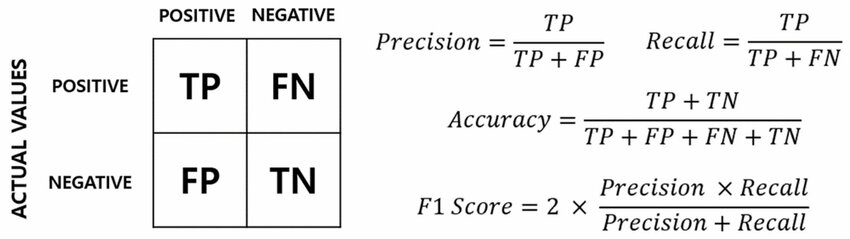 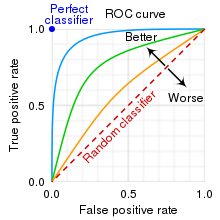 Выбор сценария оценки эффективности
 Использования валидационной выборки
 Кроссвалидация
4
Предобработка данных
Векторизация данных
 Нормализация данных
 Значения из небольшого интервала: [0,1], [-1,1], … 
 Одинаковые диапазоны для каждого признака.
 Обработка пропущенных значений, выбросов
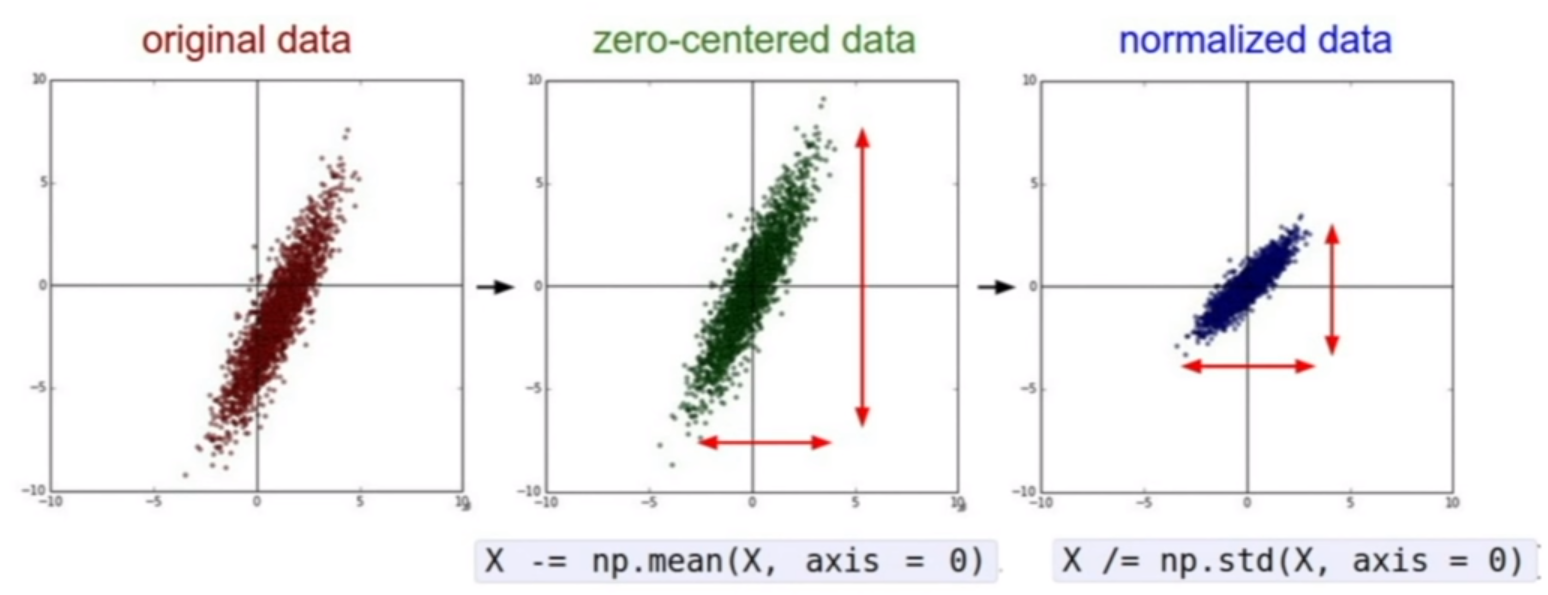 5
Подготовка к обучению НС
Дизайн архитектуры НС
 Определение функции потерь
6
Основные причины низкой эффективности обучения НС
Низкая эффективность = большая ошибка на тестовых данных.
 Проблемы с данными;
 Несоответствие архитектуры НС сложности задачи;
 Неоптимальные значения гиперпараметров;
 Переобучение;
 Ошибки в реализации.
7
Обозначения
Strain – обучающая выборка; Stest – тестовая выборка;
 Etrain – ошибка на обучающей выборке, Etest – ошибка на тестовой выборке, Egoal – целевое значение ошибки.

 Etest > Egoal
8
Анализ ошибки на обучающей выборке
Etrain > Egoal

 Увеличить размер НС;
 Алгоритм обучения
 Оптимизировать значения гиперпараметров алгоритма обучения
 «Затухание» градиента: batch normalization, residual connection,…
 Анализ качества исходных данных
 низкое значение сигнал-шум;
 ошибки алгоритма предобработки;
 недостоверные референсные значения;
 несбалансированная выборка.
9
Анализ ошибки на тестовой выборке
Etrain < Egoal и Etest > Egoal

 Увеличить размер Strain;
 Уменьшить размер НС;
 Регуляризация, dropout, аугментация, …;
 Подбор алгоритма обучения;
 Несоответствие Strain и Stest.
10
Анализ вычислений в НС
Визуализация результатов:
 согласованность статистических показателей и практики применения
 Визуализация, анализ результатов с наибольшими ошибками;
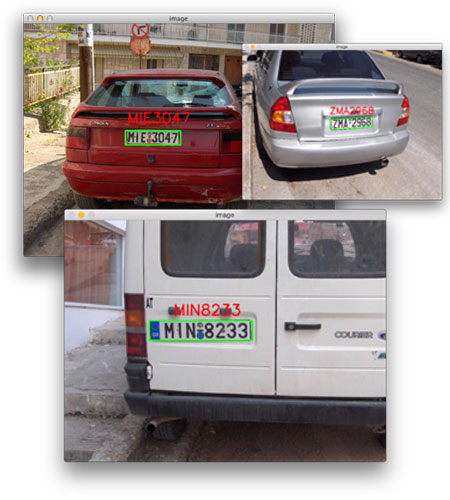 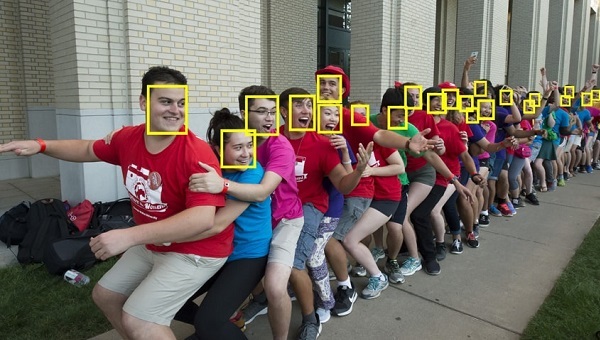 11
Анализ вычислений в НС (2)
Обучение на подвыборке меньшего размера;
 Анализ внутренних состояний сети:
 матрица весов/фильтры сверточного слоя;
 карты признаков;
 гистограмма выходов нейронов;
 Deconvnet
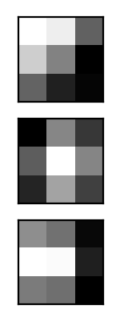 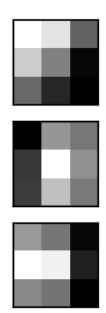 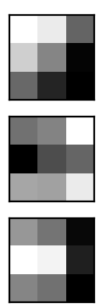 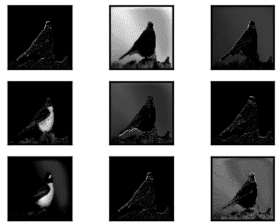 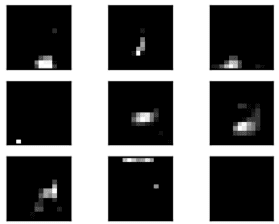 Фильтры 
первого слоя VGG16
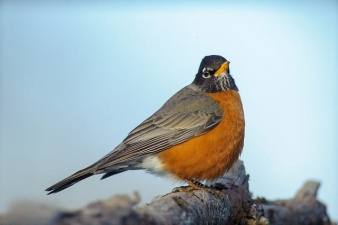 Входное изображение
 VGG16
Примеры карт признаков
 1-го слоя VGG16
Примеры карт признаков
 внутренних VGG16
12
Источник: https://machinelearningmastery.com/how-to-visualize-filters-and-feature-maps-in-convolutional-neural-networks/
Вопросы
Основные свойства данных при их использовании для обучения и тестирования НС?
 В чем отличие функции потерь от целевой метрики, используемой для оценки эффективности НС?  
 Что может быть причиной, когда ошибка на обучающей выборке превосходит целевое значение ошибки?
 Какие действия следует предпринимать, чтобы добиться уменьшения ошибки на тестовой выборке?
13